Intervencia
Miesta podpory ČR
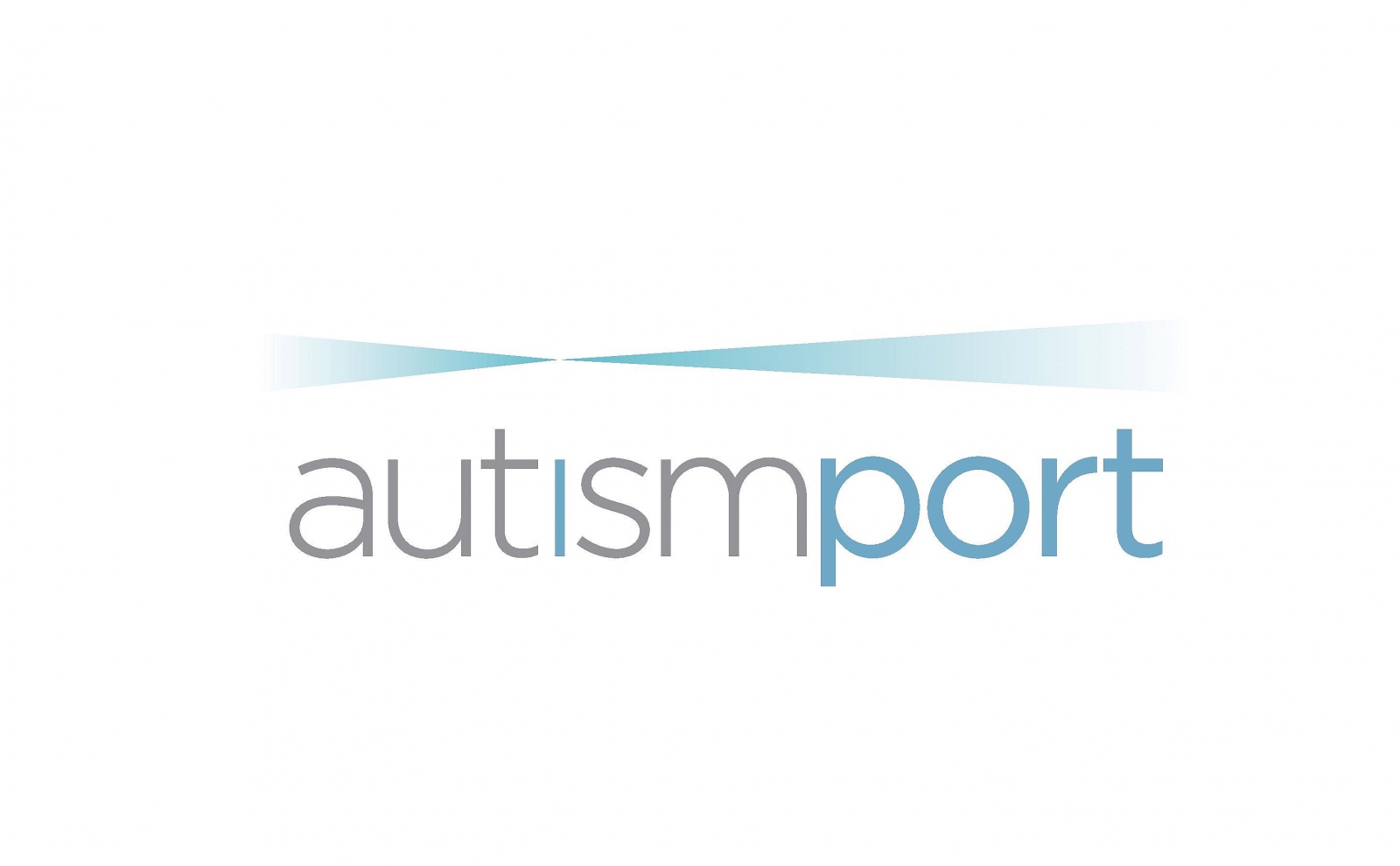 Behaviorálne prístupy
Doplnkové terapie a alternatívne prístupy
Dietetické úpravy
Medikácia
Behaviorálne programy
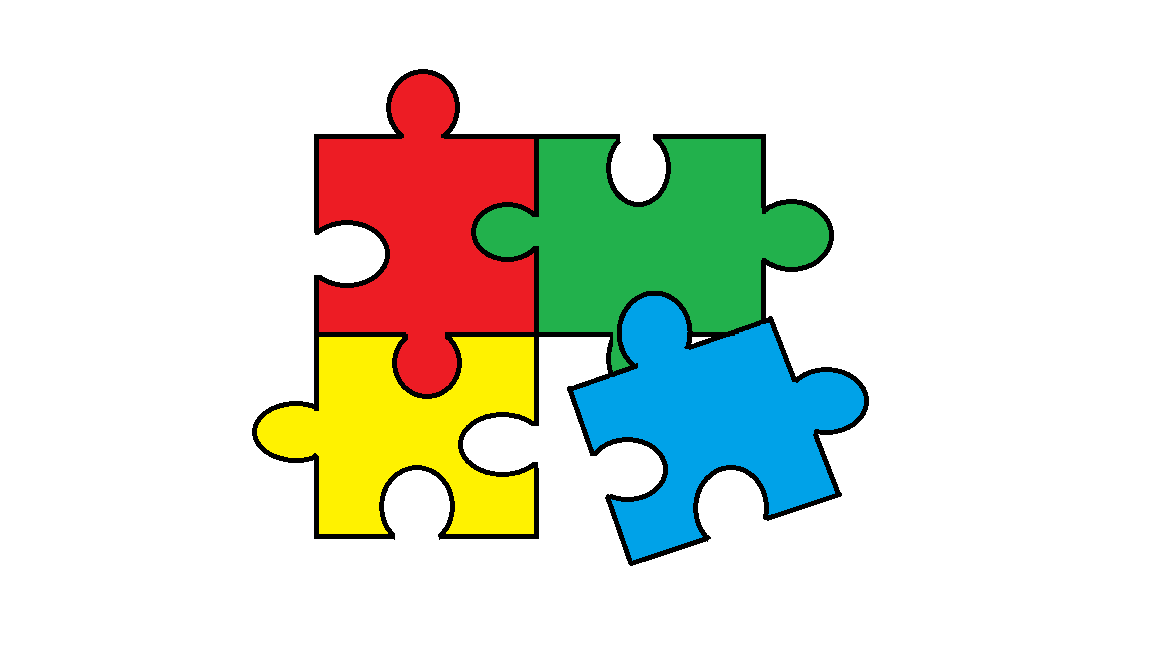 ABA - Applied Behavioral Analysis
DTT - Discrete Trial Training
EIBI - Early Intensive Behavioral Intervention
ESDM - Early Start Denver Model
TEACCH - Treatment and Education of Autistic and Communication related handicappec CHildren
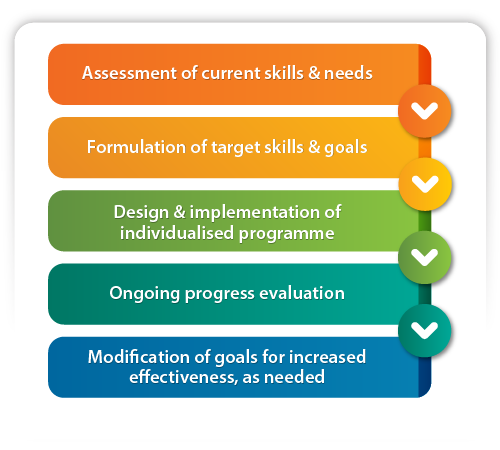 ABA
ABA - základné princípy
Správanie je ovplyvnené prostredím
Správanie môže byť posilnené alebo oslabené
Zmeny správania sú efektívnejšie na základe pozitívneho posilnenia
Správanie musí byť posilované opakovane
Inštrukcia
(antecedent)
Správanie(behavior)
Odmena(consequence)
ABA
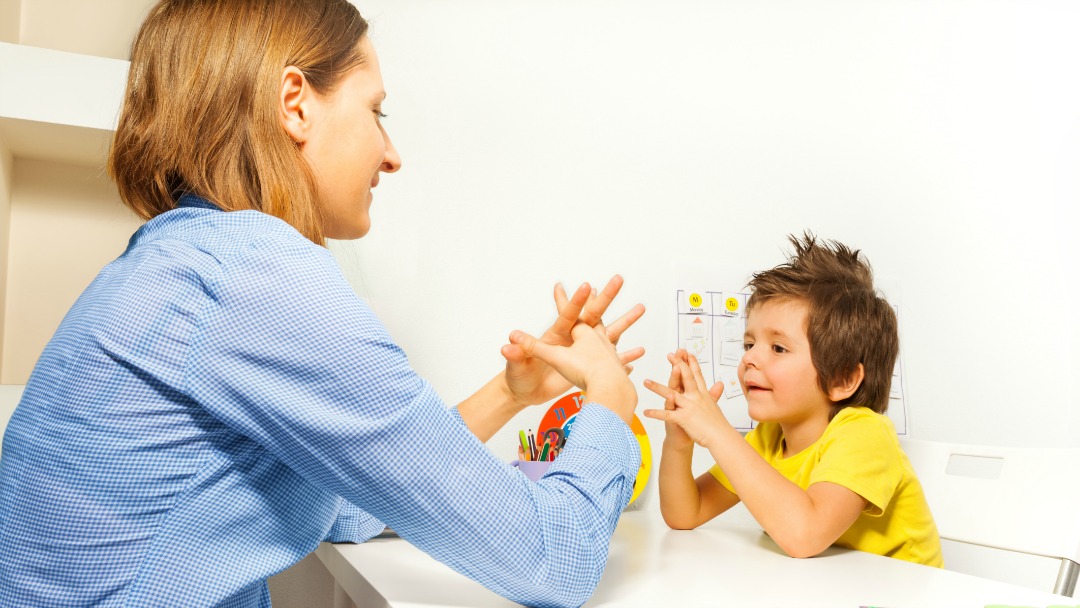 Pokus
Posilnenie
Výzva
Generalizácia
Náhodné učenie
TEACCH (Treatment and Education of Autistic and related Communication Handicapped Children)
Zlepšenie adaptácie
úprava správania
úprava prostredia
Spolupráca s rodičmi
Individuálny program 
Psychoedukačný program
Štruktúrované učenie
Organizácia priestoru
Časový plán
Vizuálne pomôcky
Rutina
“najprv práca, potom zábava”
“zhora dole”, “zľava doprava”
Stavanie na silných stránkach
Multidisciplinarita
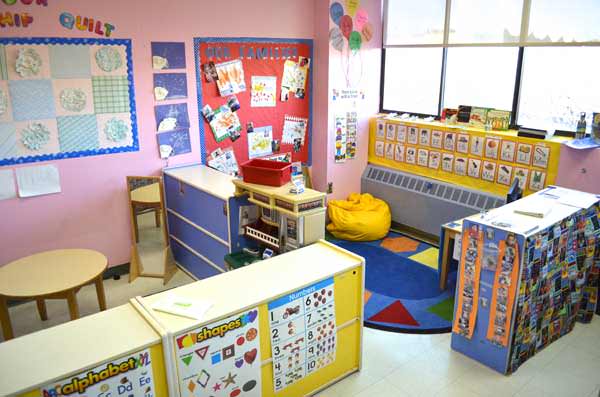 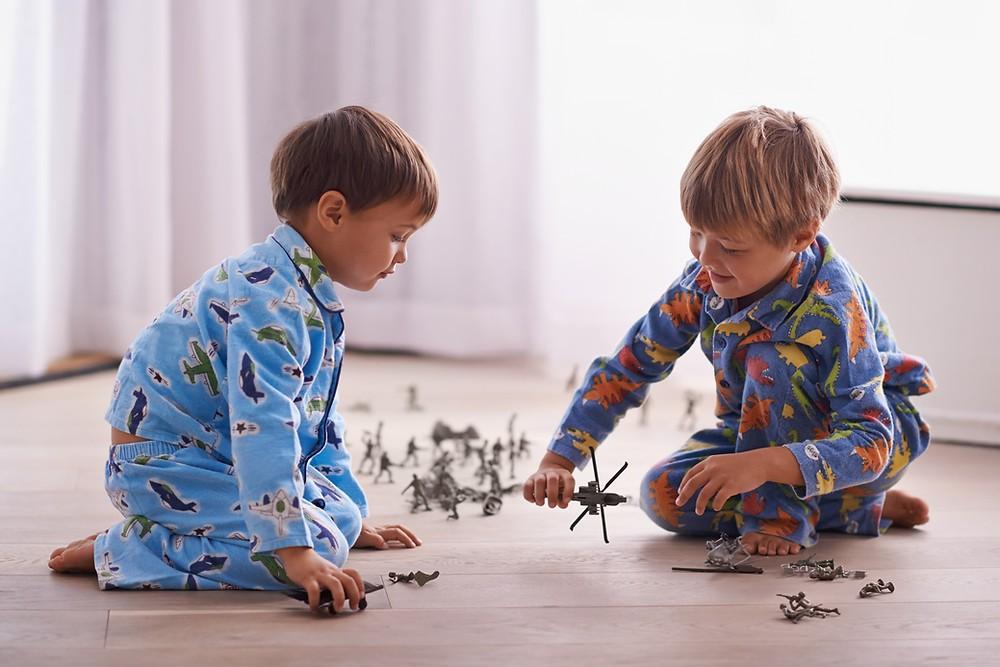 Ďalšie behaviorálne prístupy
AAC - Augmentative and Alternative Communication
Floortime
Pracovná terapia
Nácvik sociálnych zručností
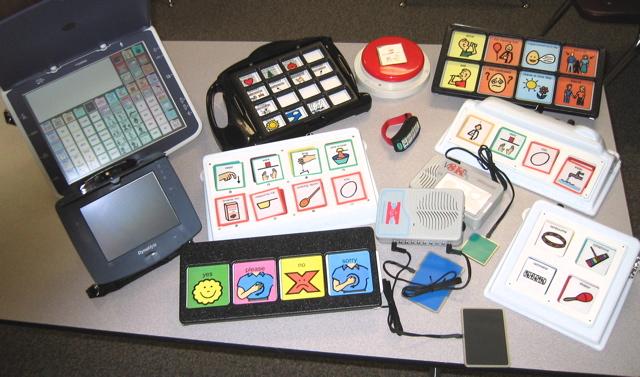 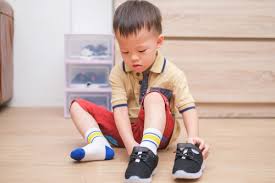 Medikácia
Antipsychotiká
Risperidon
Aripiprazole
SSRI
Prozac
Paretin
Stimulanciá
Ritalin
Adderall
Medikácia komorbidity
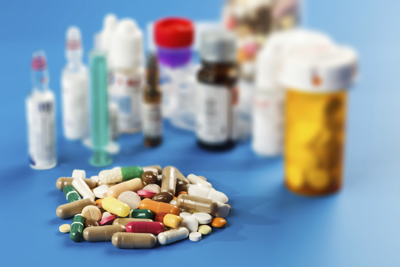 Dietetické úpravy
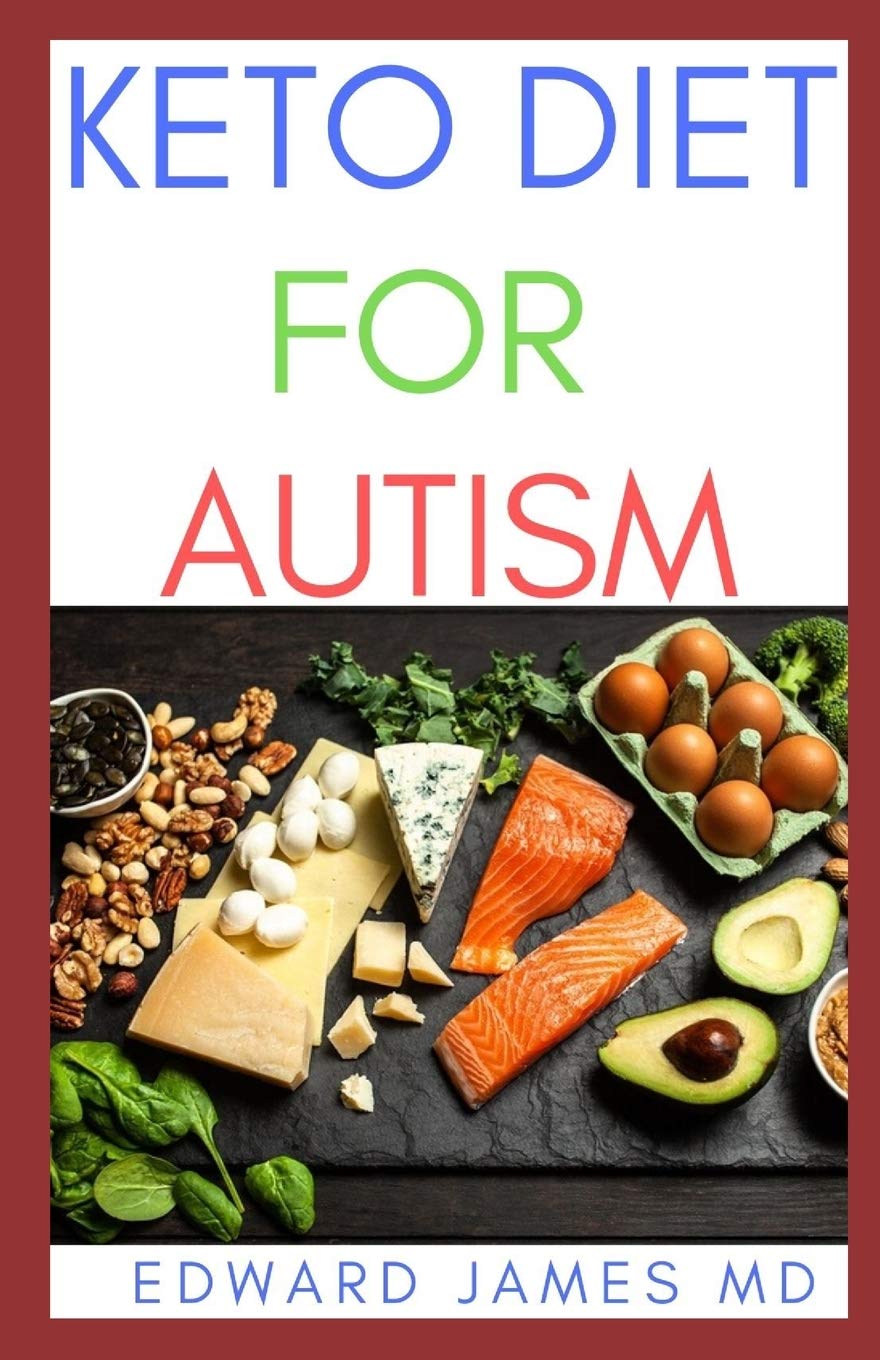 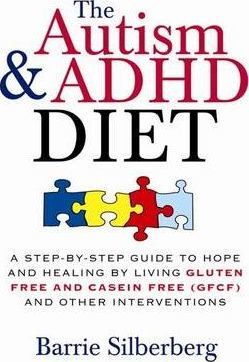 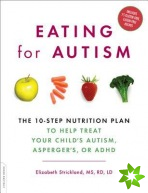 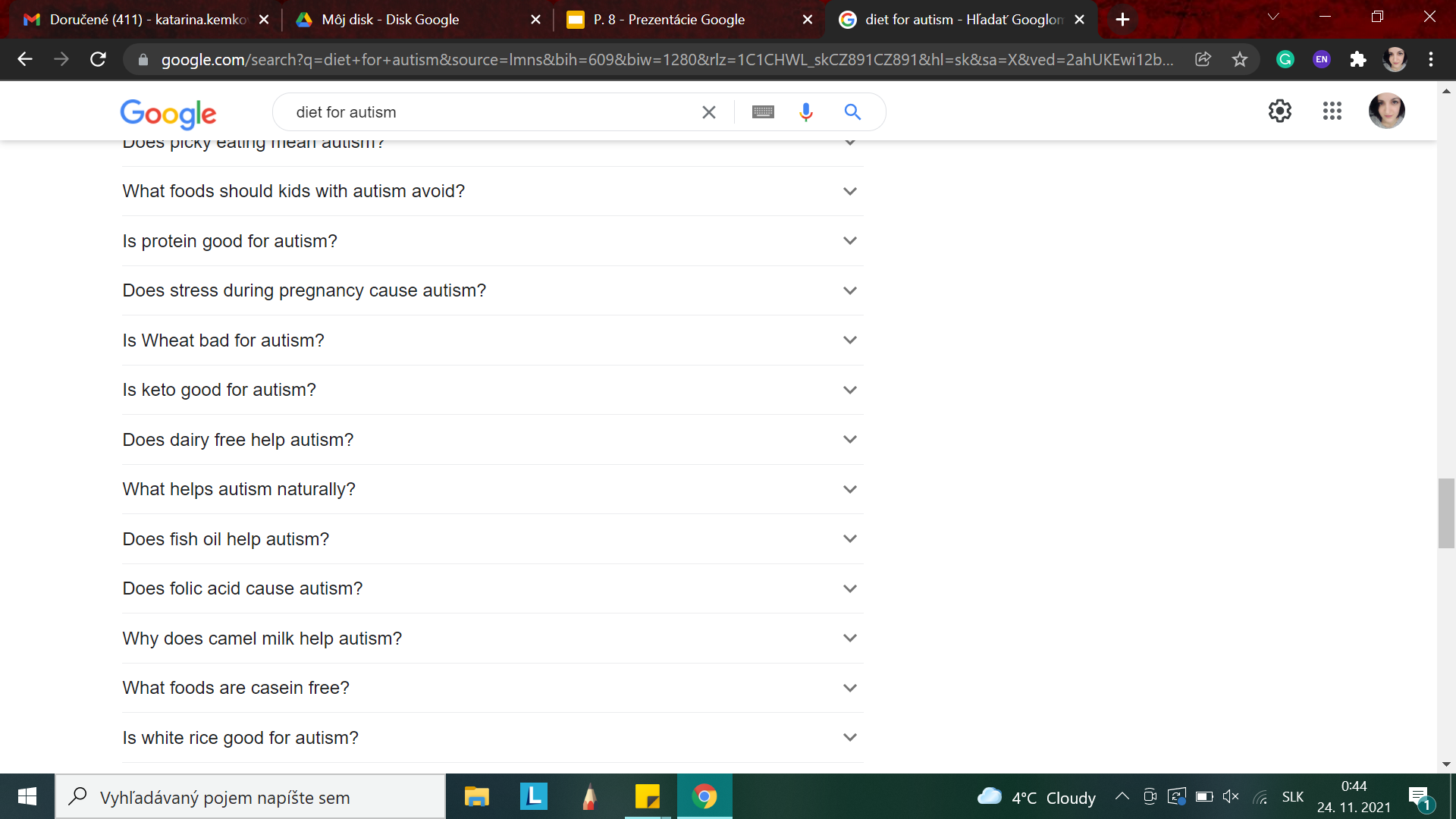 Dietetické úpravy
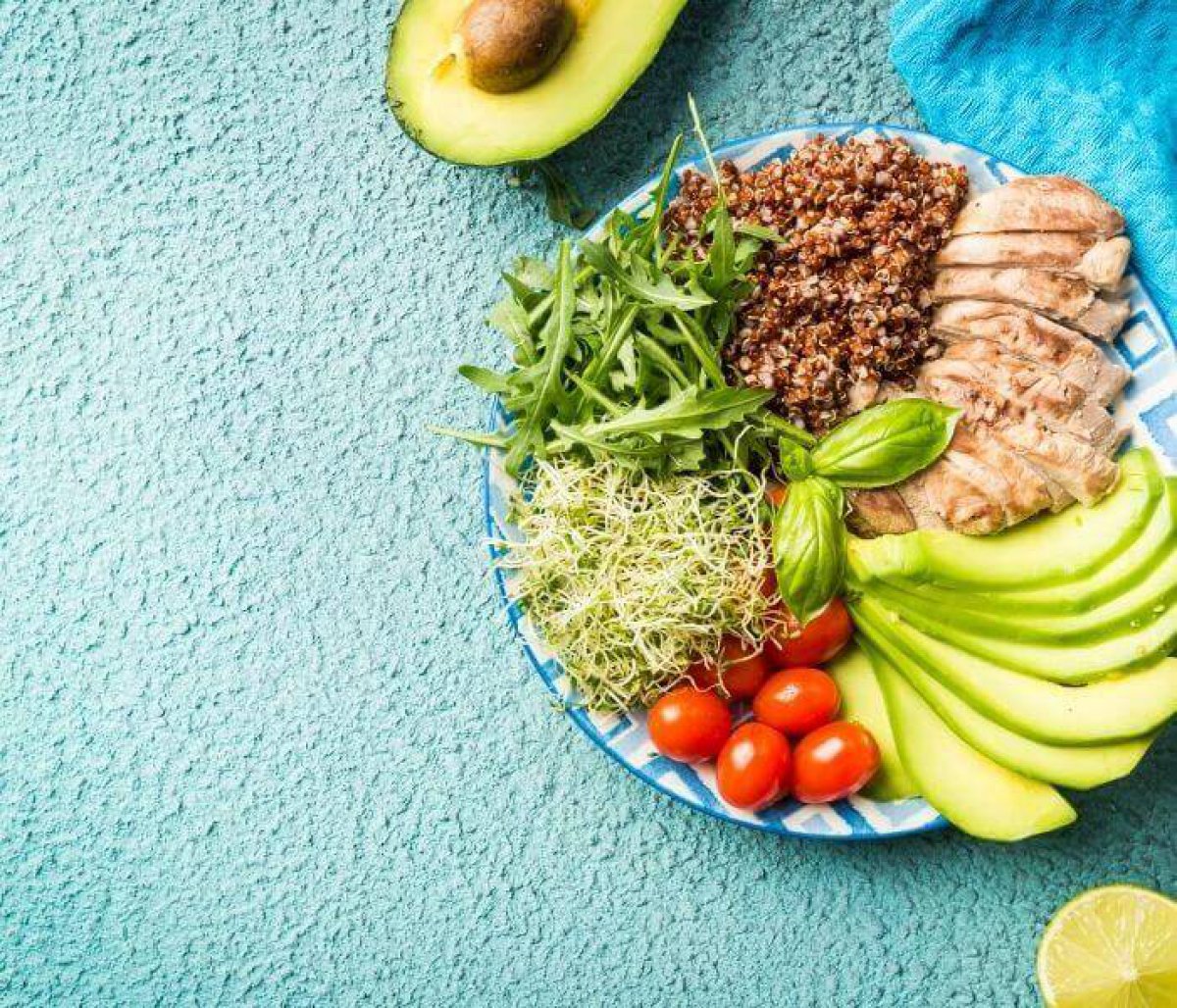 obmedziť alergény
glutén
kazeín
zabezpečiť vyváženú výživu!
vitamínové doplnky
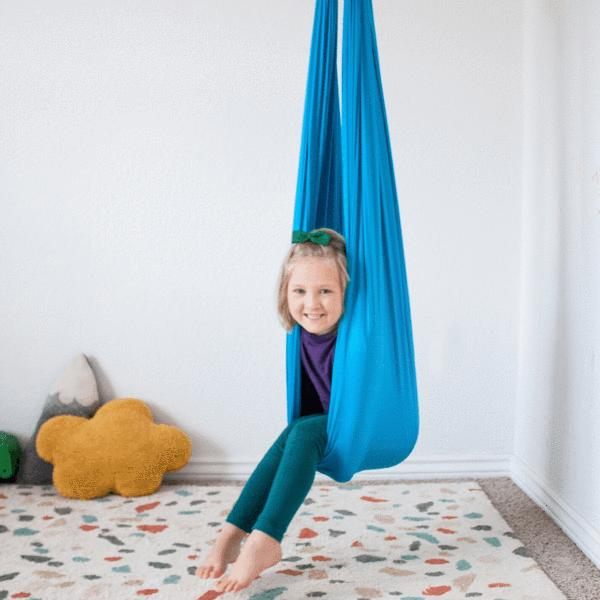 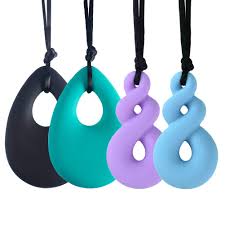 Doplnková terapia
Rečová terapia
KBT
Arteterapia
Muzikoterapia (2. dospelý)
Canisterapia
Tréning sociálnych zručností
Pracovná terapia
Deep Pressure Therapy
Senzorické hračky
Sensory room
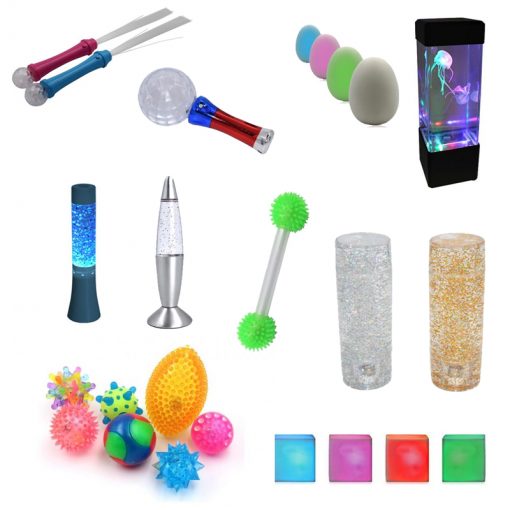 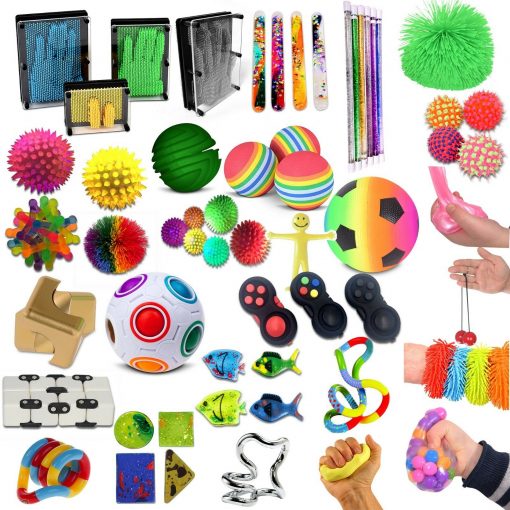 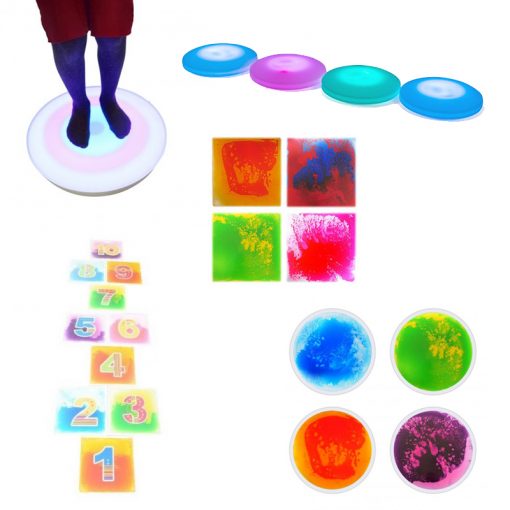 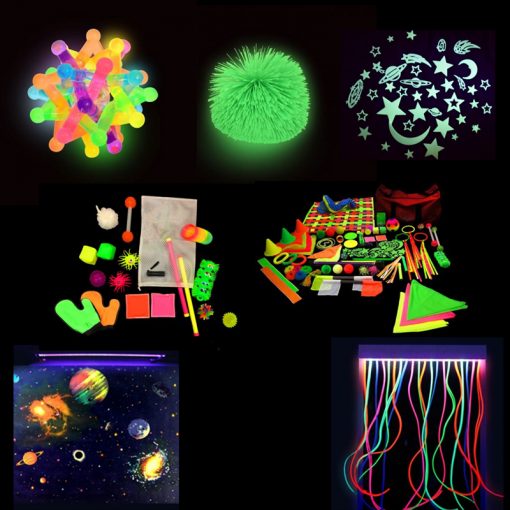 Alternatívne prístupy
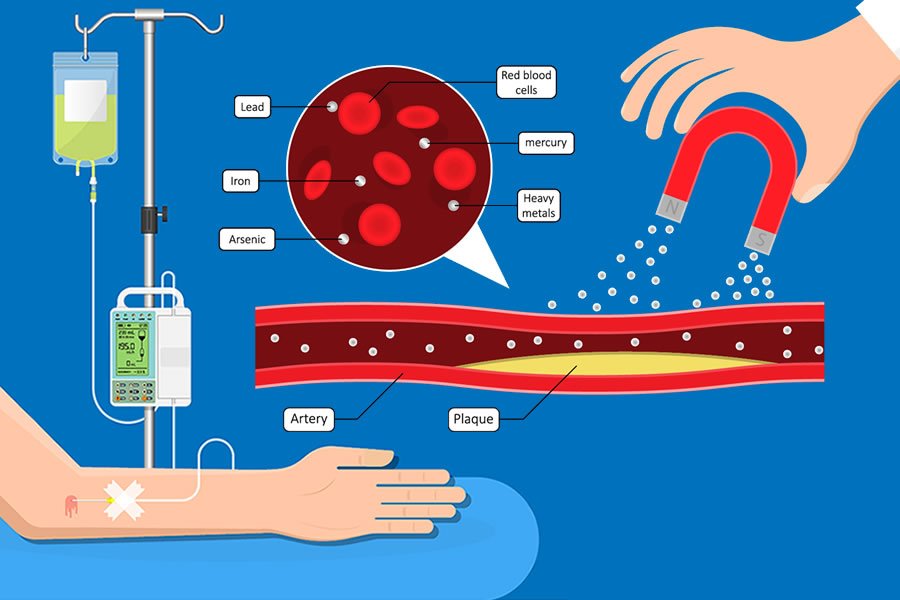 Masáže
Akupunktúra
Aromaterapia
Chelácia…..!
teploty, bolesti hlavy, zvracanie, záchvaty, nízky krvný tlak, hypocalcémia, anémia, poškodenie obličiek, nepravidelný srdcový tep, poškodenie pečene, alergické reakcie, strata vitamínov a minerálov, zlyhanie dýchania
Zdroje obrázkov
https://i.pinimg.com/originals/d4/e1/c5/d4e1c505798adc2c664188c2bd7e5042.pnghttps://www.worldallergy.org/UserFiles/image/10_iStock_000023876167_Doub.jpghttps://assets.tvo.org/prod/s3fs-public/article-thumbnails/child-therapy-exercises.jpg?nSPptDkeLGBcHqLTPFDlTm0wogdN9oAwhttps://encrypted-tbn0.gstatic.com/images?q=tbn:ANd9GcTEY3_Ivf-pTwitWD4SdYfDrLY6aSqZZU-Rkg&usqp=CAUhttps://1.bp.blogspot.com/-KOptubtGdeM/XyXHfqNq0rI/AAAAAAAAFoY/m_d_h3w7p54P0XPU0FdsNoTzCM5XqV2YgCNcBGAsYHQ/s1600/assistivetech3.jpeghttps://encrypted-tbn0.gstatic.com/images?q=tbn:ANd9GcTg_ZyWh5r1hy-jsdkvr2pEAoLztjvBvv8Shg&usqp=CAUhttps://static.wixstatic.com/media/a798251a672c484b9a2e4c08b1e6b7ec.jpg/v1/fill/w_1000,h_667,al_c,q_90,usm_0.66_1.00_0.01/a798251a672c484b9a2e4c08b1e6b7ec.jpghttps://x3r9t7q7.rocketcdn.me/wp-content/uploads/2011/07/chelation-therapy-florida.jpghttps://mk0ahrcnycschoox0qre.kinstacdn.com/wp-content/uploads/2013/08/wTEACCHclassroom.jpghttps://www.dba.com.sg/images/img-getstarted-methodology.pnghttps://bookshop.vshcdn.net/hachette-books/eating-for-autism_id430449.jpghttps://d1w7fb2mkkr3kw.cloudfront.net/assets/images/book/lrg/9781/4022/9781402218453.jpghttps://images-na.ssl-images-amazon.com/images/I/71a+JY4PMfL.jpghttps://nautis.cz/_files/news-images/11251845_logo-autismport-final-page-001-1.jpg